Office of Planning and Assessment
Karen Vance
     Assistant Vice Provost for Institutional Research
Suzanne Weinstein 
     Assistant Vice Provost for Learning Outcomes Assessment

September 27, 2019
Areas of Support
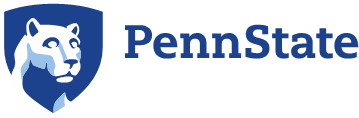 Office of Planning and Assessment
2
[Speaker Notes: IR: 
Reports (data and analysis) – primarily related to faculty and student issues
Data support for issues of University-wide importance
Consultation, collaboration, and production
Planning

Strategic planning one part of this
Coordination, facilitation, training
Data support
Connection to university strategic plan and direction

Support for Innovation & Improvement
Innovation Insights
Recognize, celebrate, and share information about PSU’s Innovation and Improvement Teams
Training & facilitation
Q&A with OPA
Quality Advocates and IRIG Presentations]
Institutional Research
Official Reporting
Institutional Analytics
Large-scale Surveys
Institutional Research Studies
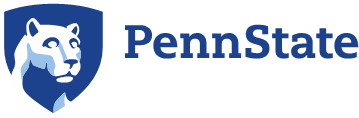 Office of Planning and Assessment
3
Penn State Fact Bookfactbook.psu.edu
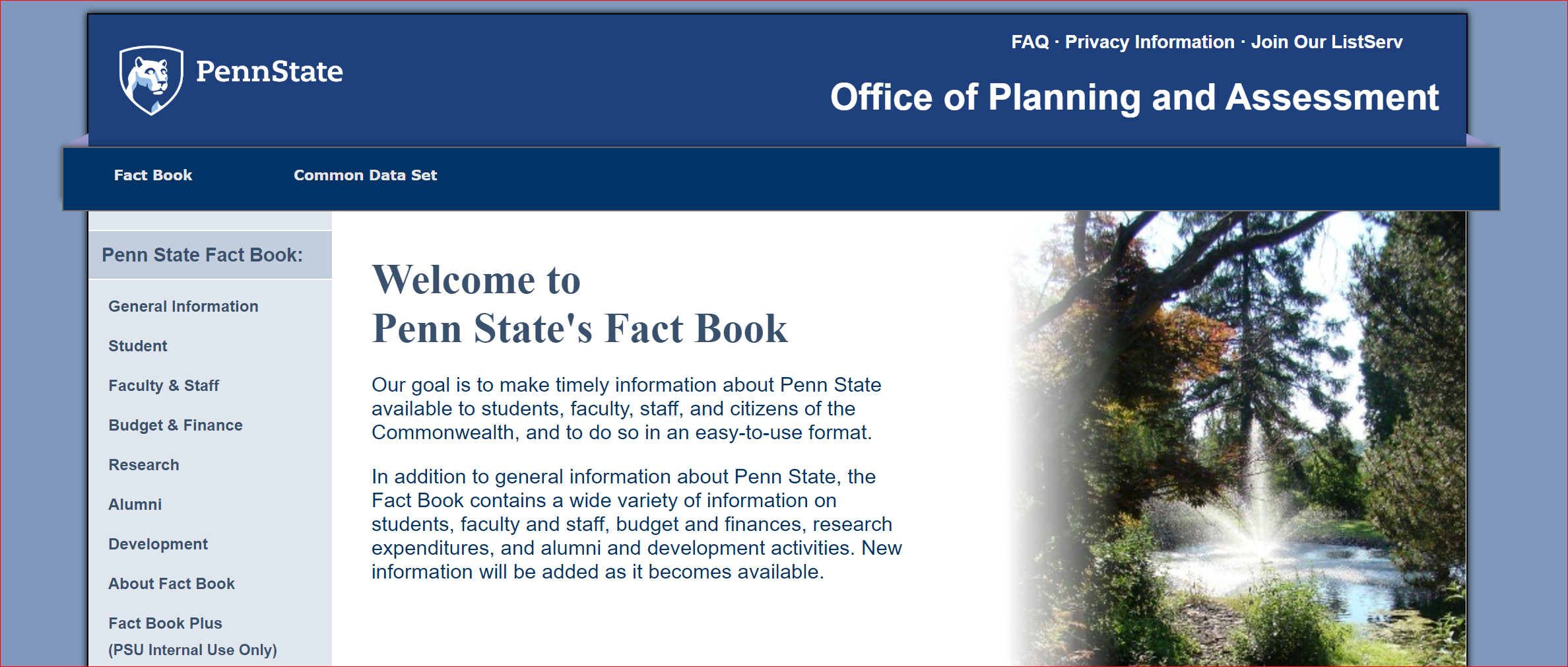 Institutional Dashboardsitwo.psu.edu
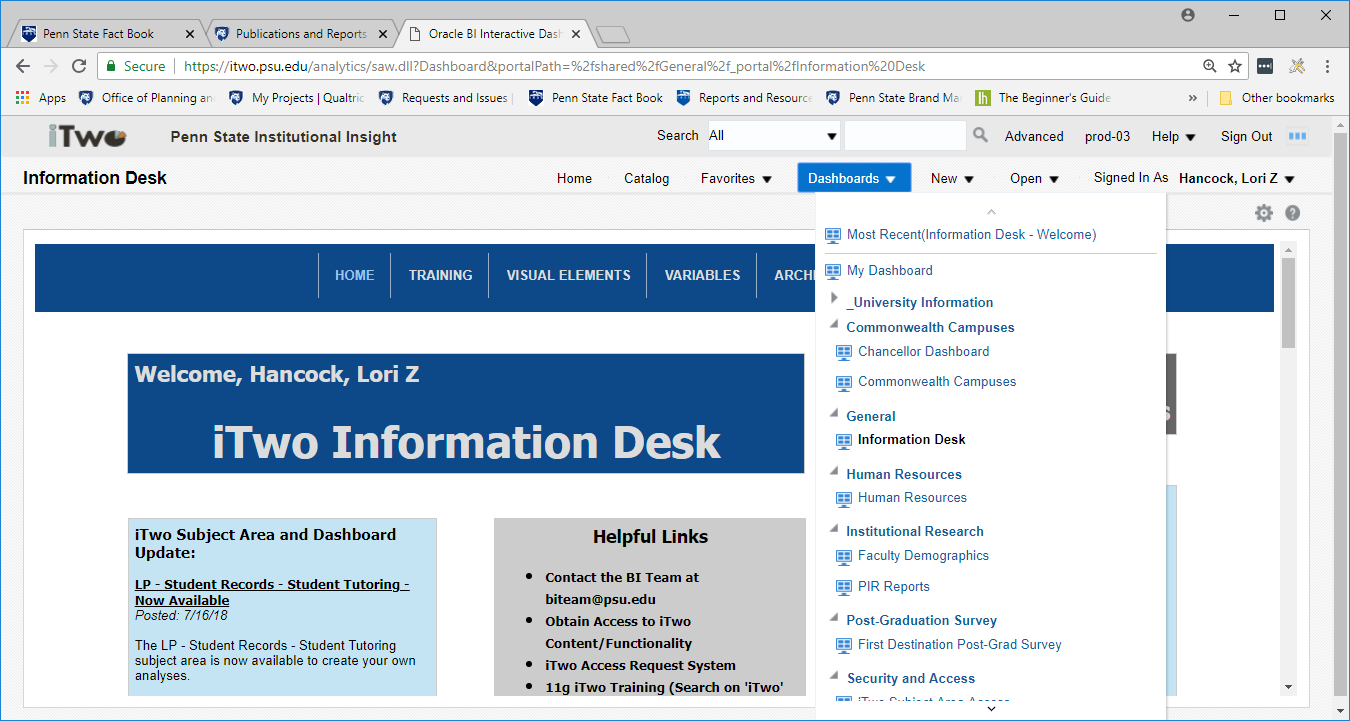 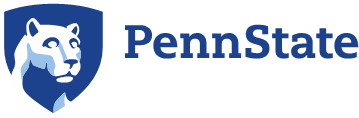 Office of Planning and Assessment
5
University-wide Climate Survey (Spring 2020)
sites.psu.edu/climatestudy
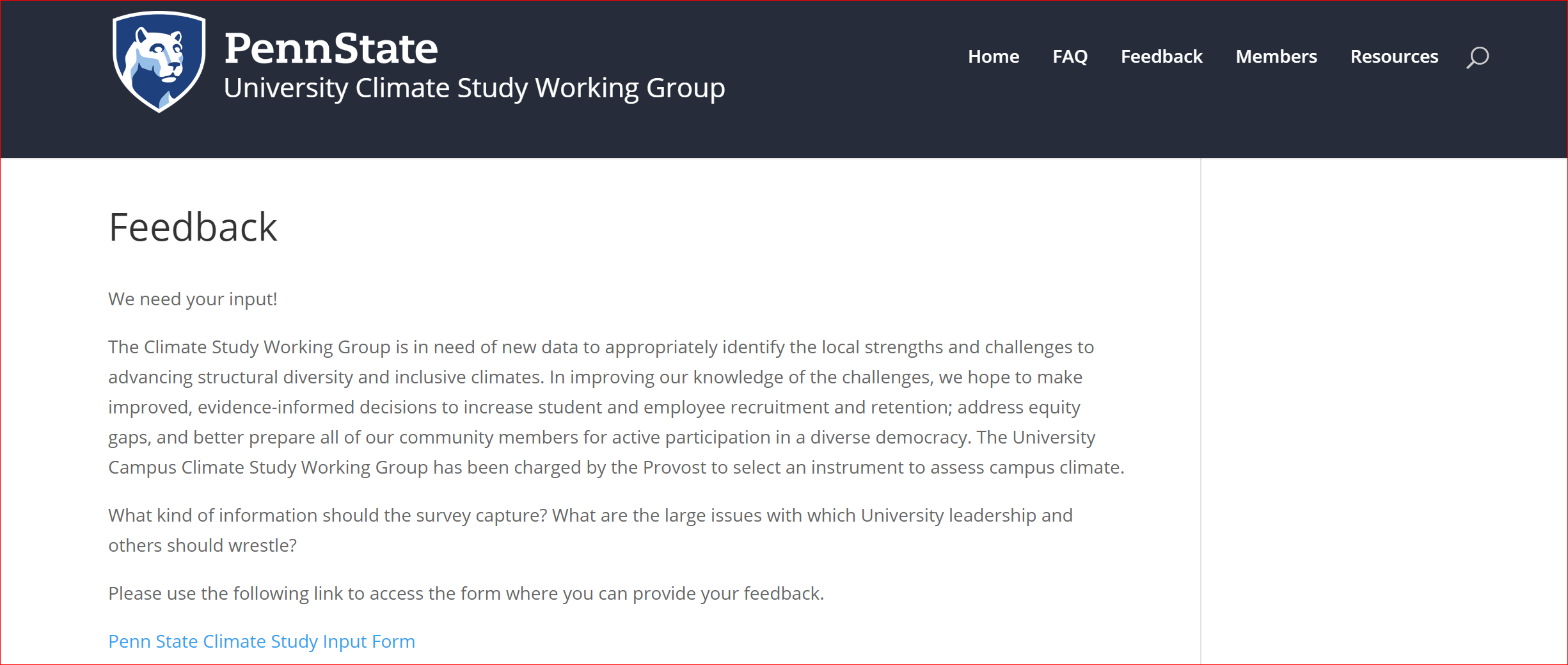 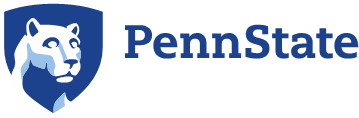 Office of Planning and Assessment
Economic Impact Studies
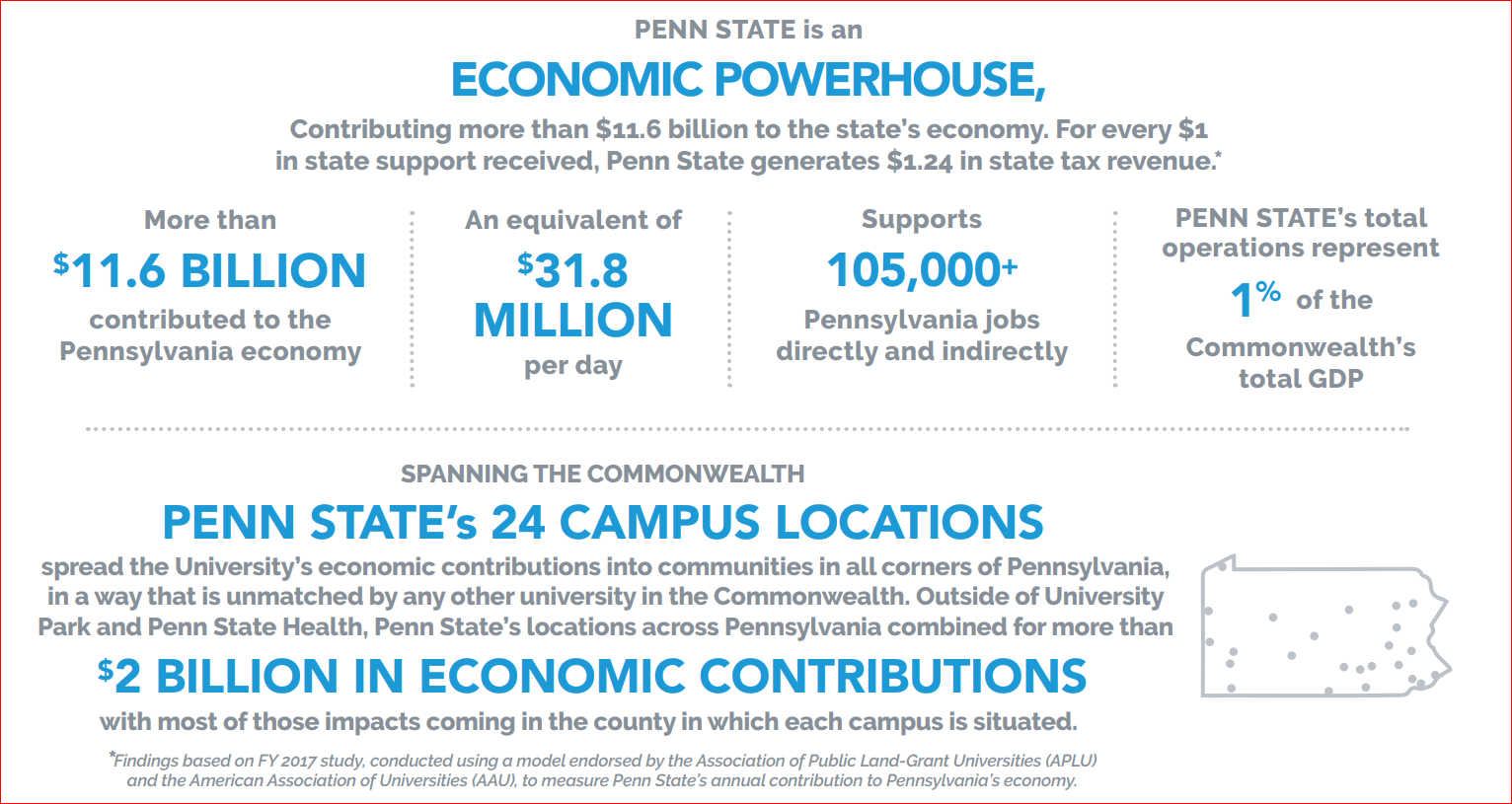 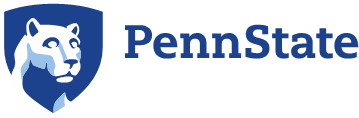 Office of Planning and Assessment
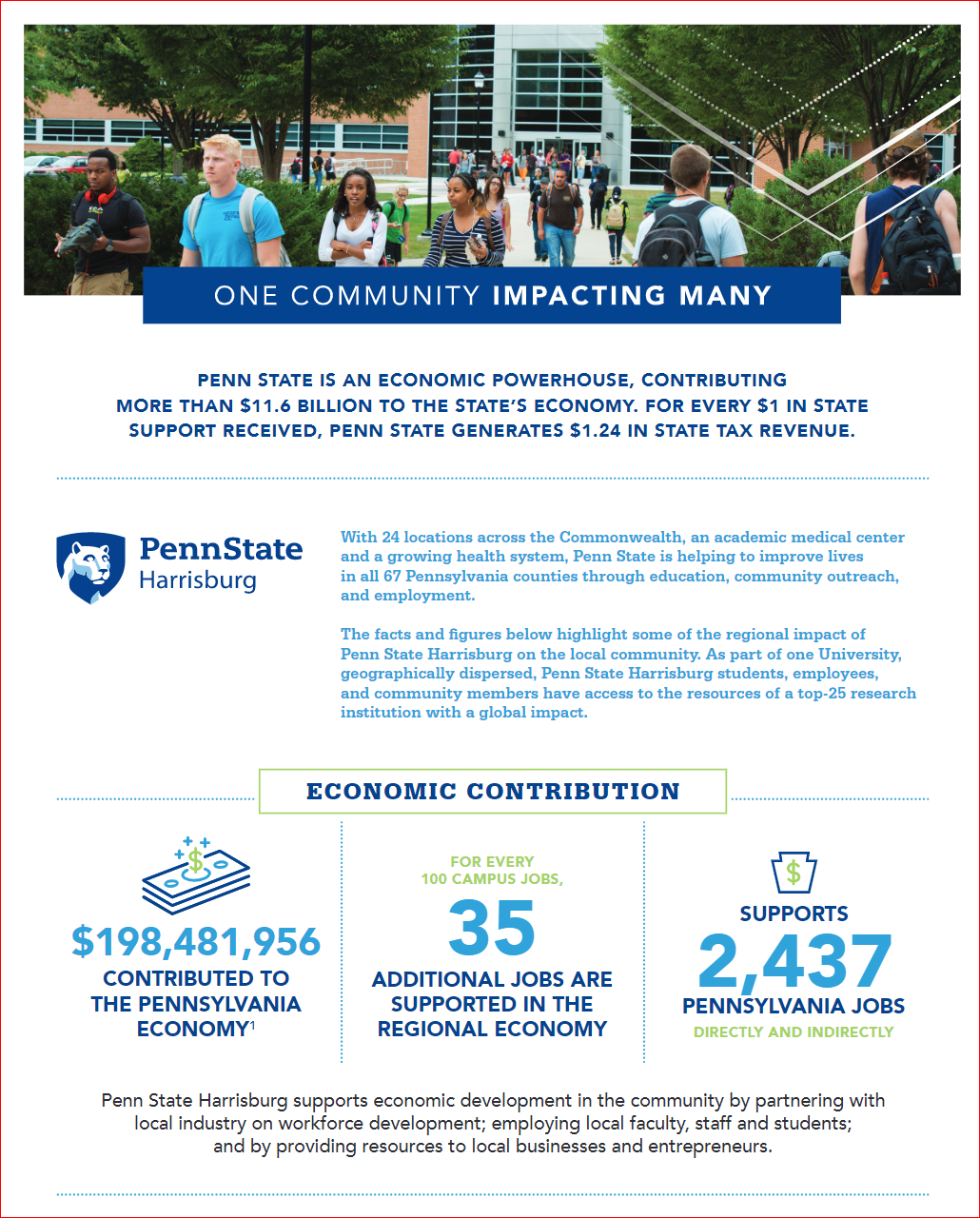 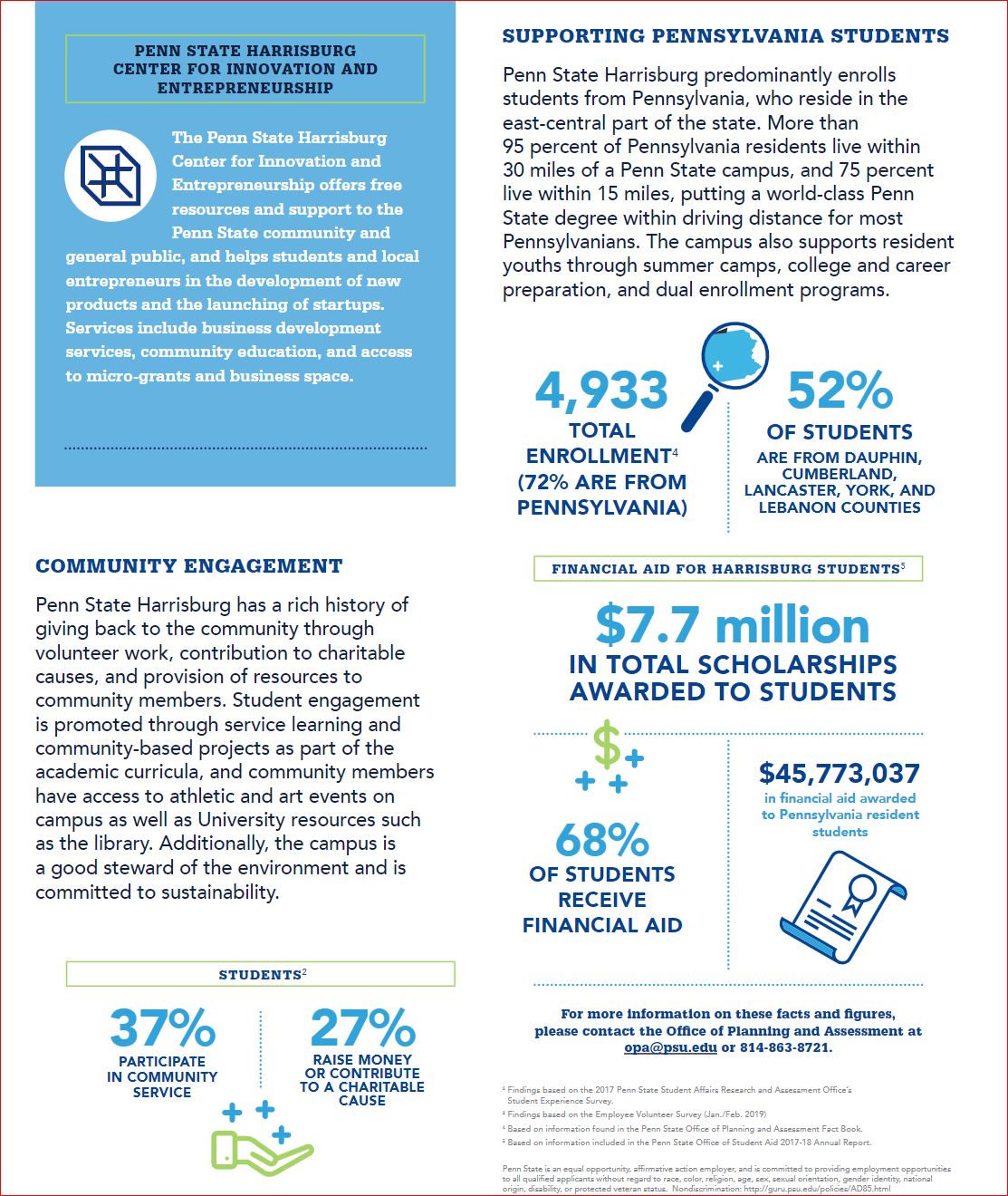 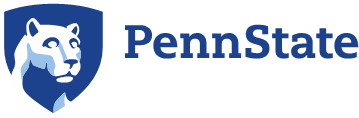 Office of Planning and Assessment
Alumni Employment and Wage Study
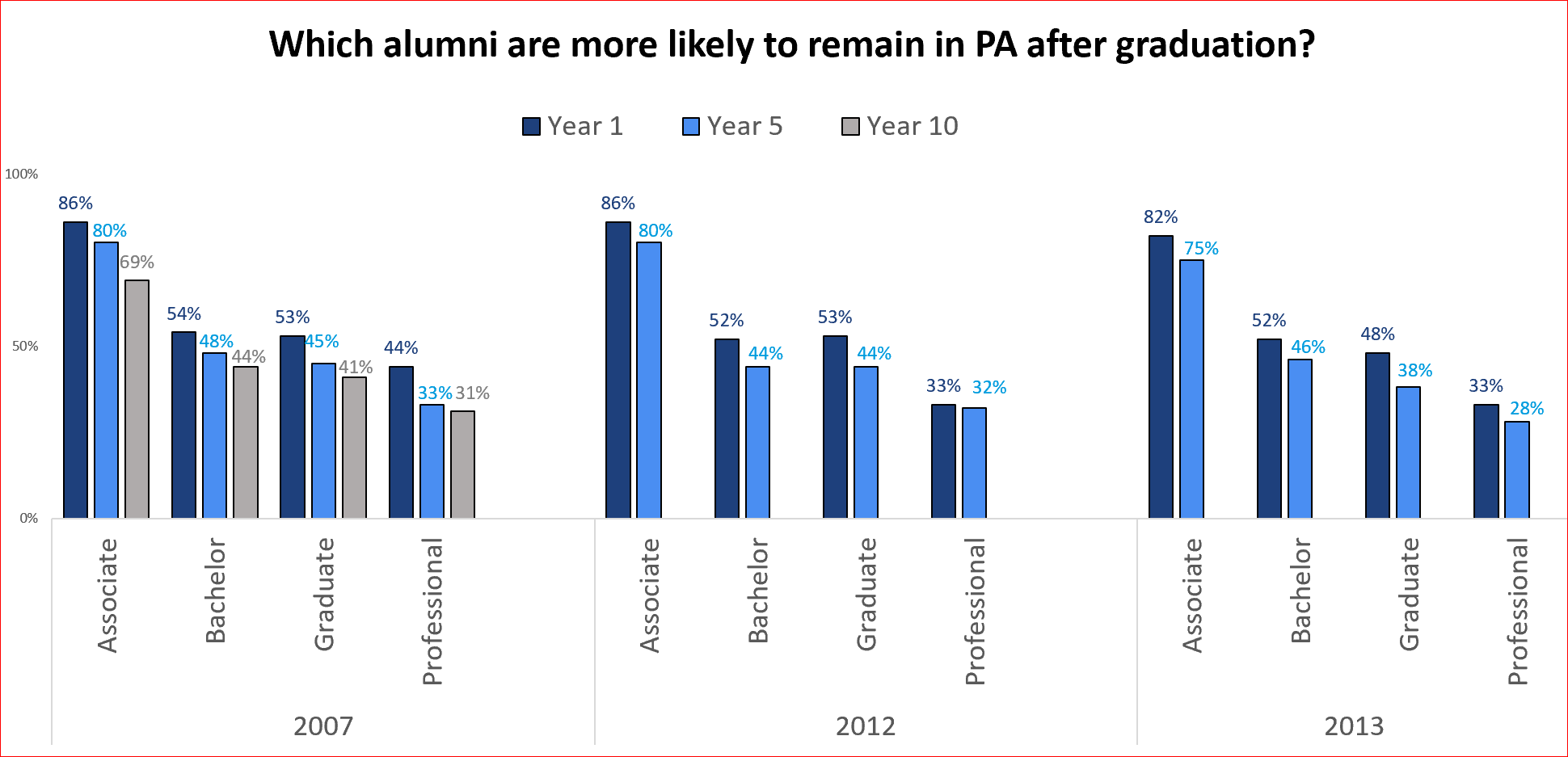 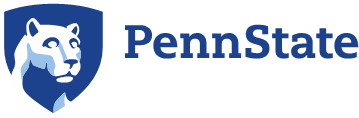 Office of Planning and Assessment
Planning
Penn State has a 30-year history of strategic planning and is considered a model in this regard
Implementation of the current plan is ongoing
www.strategicplan.psu.edu
Unit Plans: https://www.opa.psu.edu/plans
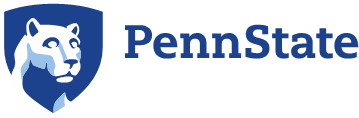 Office of Planning and Assessment
10
[Speaker Notes: Five-year strategic planning cycle since 1983
Two primary components:
Unit-Level Planning (which would include parts of units) - ideally 
University-Level Planning
University-wide plan (“Our Commitment to Impact”) published in February 2016 (strategicplan.psu.edu)
Created based on 48 plans in academic and administrative units (including the campuses) in 2016. From 2020-2025, as the institutional plan has been extended, this plan will be revised based off of unit plans, signature initiatives (such as the consortium to combat substance abuse), strategic plan seed grants, and input from the various strategic plan committees. 

Updates – Units are reflecting on their previous plans – figuring out where they have been, where they are, and where they would like to go. Institutional plan is being revised and iterated by the strategic plan oversight committee and will be available late fall semester to help guide unit planning.]
Planning Suite of Services
Strategic plan support
Unit plan design and guidance
Unit mapping to institutional plan (alignment)
Unit plan implementation 
RFP process
Linked to areas within the Institutional Strategic Plan
Strategic support for seed projects
Institutional Strategic Plan committee support	
Oversight
Executive
Steering
Contact Daniel Newhart at dwn24@psu.edu or strategicplan@psu.edu
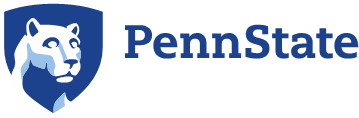 Office of Planning and Assessment
11
[Speaker Notes: Planning in your office – strategic planning
Mapping to institutional plan
Creating meaningful plans and implementation processes
Outside view to look at processes and help towards improvement
We also manage and host the RFP process

Have assisted multiple units: academic colleges, campuses, administrative units with various parts of their planning process

43 projects.]
Learning Outcomes Assessment
Program-level assessment
Undergraduate degrees, graduate degrees and certificates
LOA liaisons: https://www.opa.psu.edu/learning-outcomes-assessment/liaisons/
Box Folders: resources, templates, examples
Assessment Management System – University-wide 2020
General Education assessment
Student survey
Direct assessment of integrative thinking

Contact Suzanne Weinstein at sweinstein@psu.edu or loa@psu.edu
[Speaker Notes: Program level assessment:]
Learning Outcomes Assessment Timeline
[Speaker Notes: Due date for reports can be modified.
The remainder of the year we are visiting campuses/colleges, doing presentations or consultations, developing resources, planning events, assessing General Education, supporting other University-wide assessment projects, this year preparing to roll out the AMS.]
Accreditationwww.opa.psu.edu/accreditation/
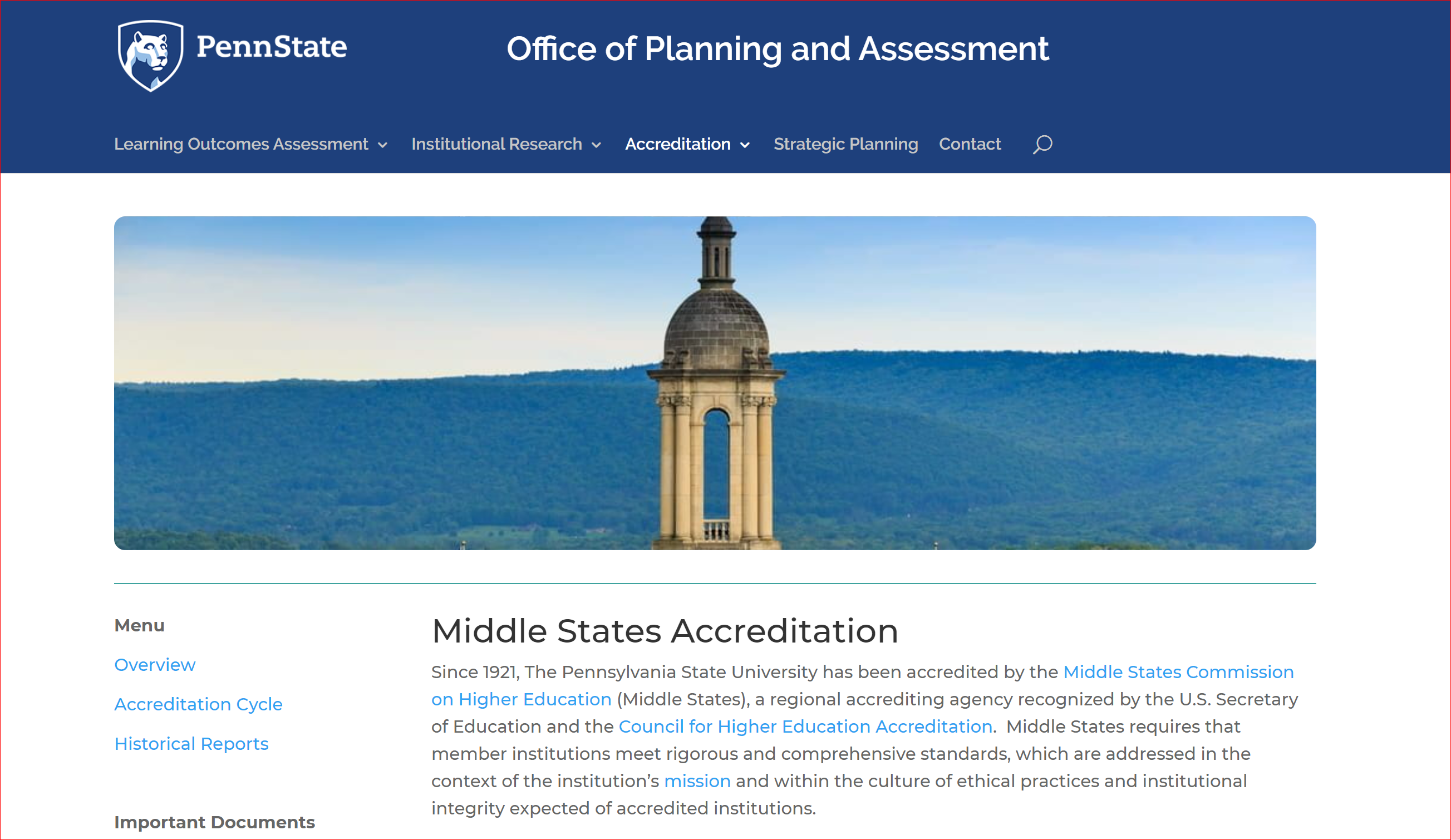 Accreditation Timeline
Annual Institutional Update
Annual Institutional Update
Annual Institutional Update
Midpoint Peer Review
Self Study
Upcoming Events
Second Annual Learning Outcomes Assessment Forum
May 12, 2020
Penn Stater Conference Center

Institutional Research Interest Group
Monthly Meetings, 2nd Friday of each month
Contact Tracy Claar (trc23) to be included in email notices with location and zoom information
Customized Services
Strategic institutional research studies – partnering with units on , analysis, and implications
Planning - development of plans, implementation and evaluation
Learning outcomes assessment - one-on-one consultations and customized workshops tailored to your needs
How can we ASSIST You?
Office of Planning and Assessment
www.opa.psu.edu 
(814) 863-8721
opa@psu.edu
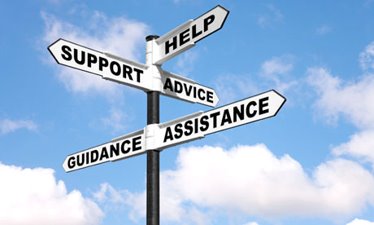